Audio – visual - kinesthetic
Mark 4:21-25
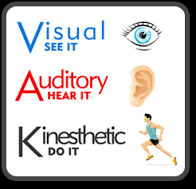 How we learn
Audio – Hear a lecture about how to do the repair
Video – Watch a YouTube video on the repair 
Kinesthetic – Get under the hood and loosen the bolts
Example – how to repair your car
21 Also He said to them, "Is a lamp brought to be put under a basket or under a bed? Is it not to be set on a lampstand? 22 For there is nothing hidden which will not be revealed, nor has anything been kept secret but that it should come to light. 23 If anyone has ears to hear, let him hear." 24 Then He said to them, "Take heed what you hear. With the same measure you use, it will be measured to you; and to you who hear, more will be given. 25 For whoever has, to him more will be given; but whoever does not have, even what he has will be taken away from him."
Mark 4:21-25
Terms – I see, I hear you, I get it
Questions: Do you hear me? Do you see what I am saying? Got a handle on it?
We are often a mixture – but usually one will be dominant.
How to tell which you are
Audio – (23-24a) 23 If anyone has ears to hear, let him hear." 24 Then He said to them, "Take heed what you hear.
In our text
Visual – (21-22) 21 Also He said to them, "Is a lamp brought to be put under a basket or under a bed? Is it not to be set on a lampstand? 22 For there is nothing hidden which will not be revealed, nor has anything been kept secret but that it should come to light.
In our text
Kinesethetic – (24b-25) With the same measure you use, it will be measured to you; and to you who hear, more will be given. 25 For whoever has, to him more will be given; but whoever does not have, even what he has will be taken away from him."
In our text
Audio – preaching, teaching, sermons
Visual – parables, paint pictures
Kinesthetic – miracles, touched people, child on lap, baptized in Jordan
In Jesus’ ministry
Talk – lecture, explain
Body language, see motion, facial expressions, body movement
Action – turn to passage, look up, “Your head goes up and down”
In sermons / class teaching
Audio – talk, lecture, explain
Visual – show, set example
Kinesthetic – guide them step by step
In our homes
Audio – talk, study, tape of sermon
Visual – show them your life
Kinesthetic – take them with you
In evangelism
Audio – We must tell people about Jesus
Visual – Let them see Jesus in your life
Kinesthetic – Allow them to experience Jesus in their life
application